北京市药品和医用耗材招采管理子系统
DRG项目三方合同签订操作说明
医疗机构用户
DRG项目三方合同签订
DRG项目三方合同签订
医疗机构操作
DRG项目三方合同签订
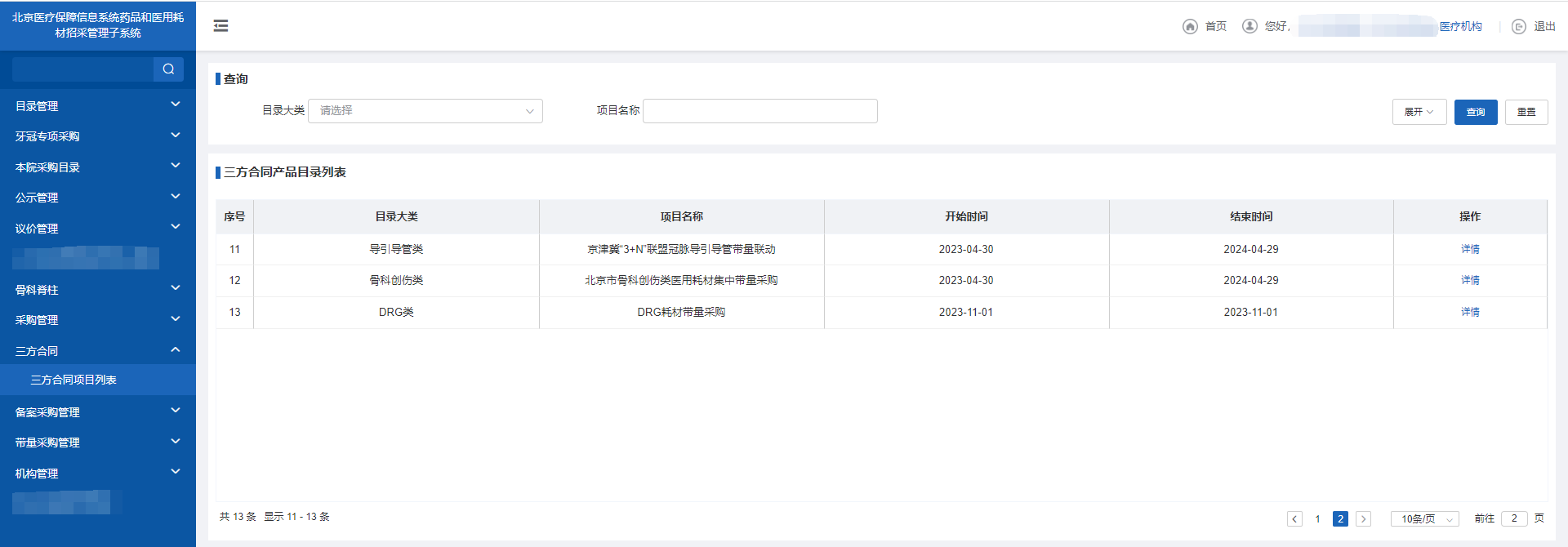 1.点击耗材交易管理-【三方合同项目列表】
2.点击DRG耗材带量采购【详情】
DRG项目三方合同签订
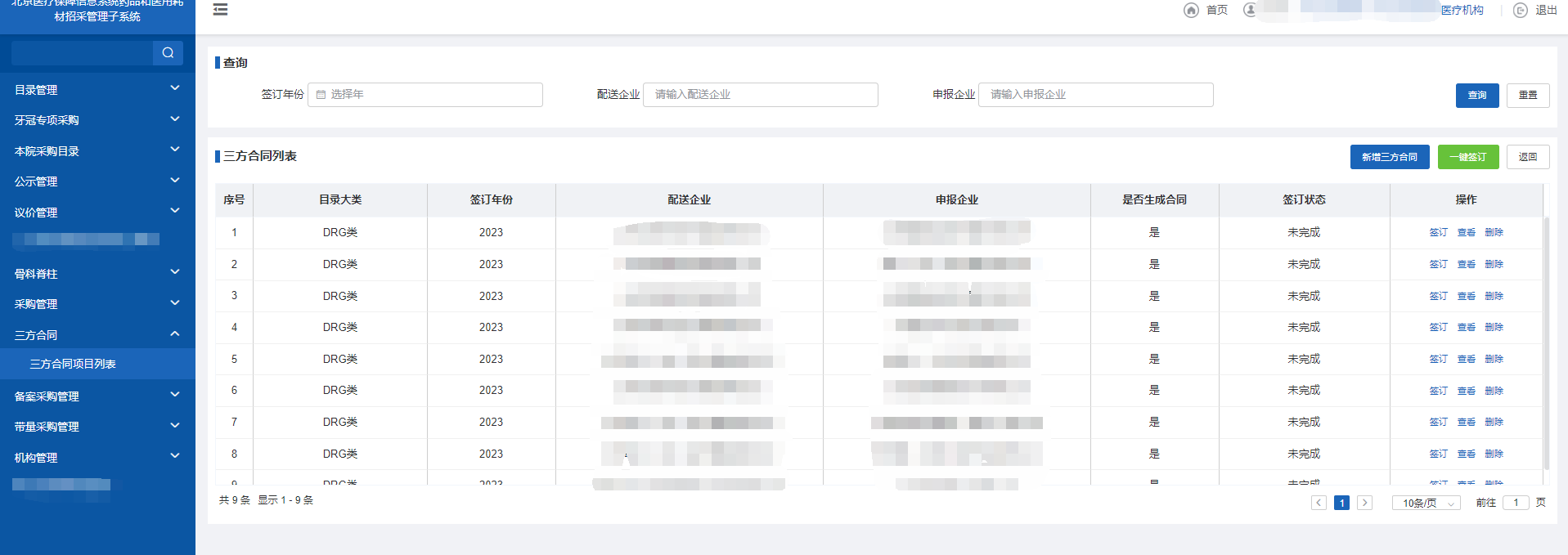 3.点击【新增三方合同】，选择申报企业与配送企业，生成合同
DRG项目三方合同签订
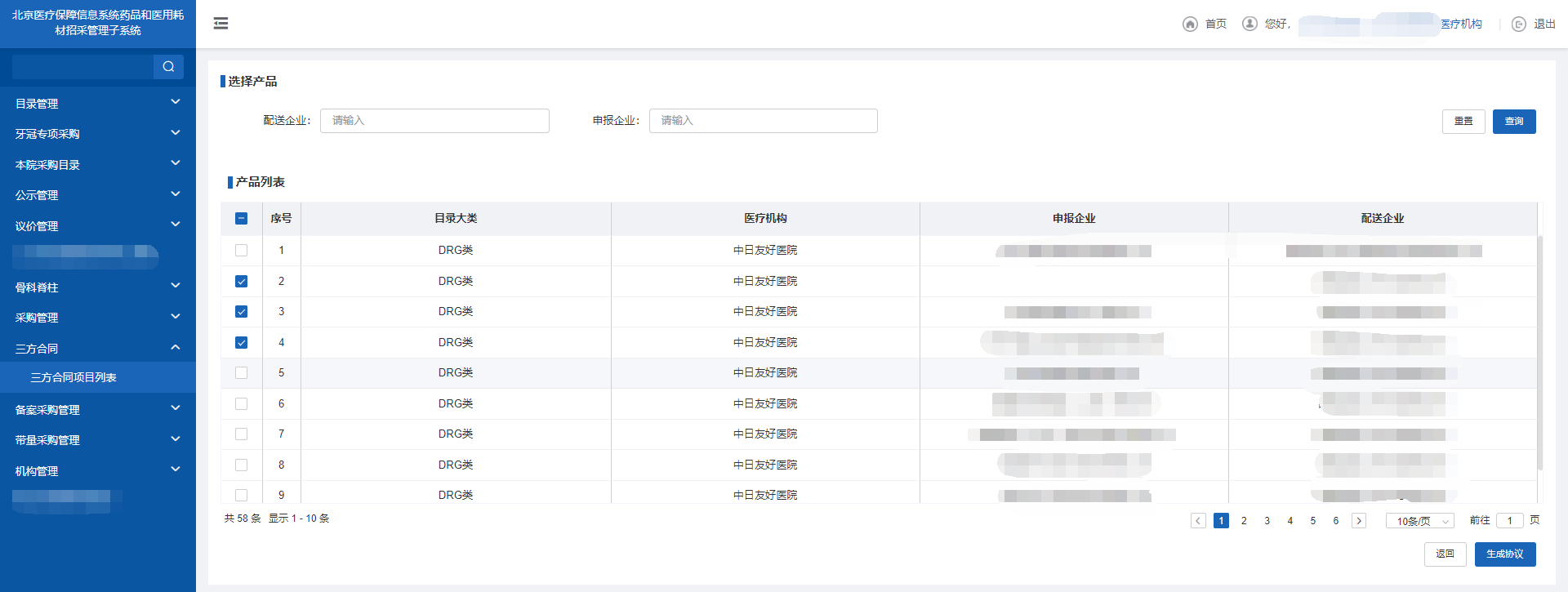 按申报企业和配送企业选择，勾选下需要发起三方合同的产品
4.点击【生成协议】，将生产一份三方协议
DRG项目三方合同签订
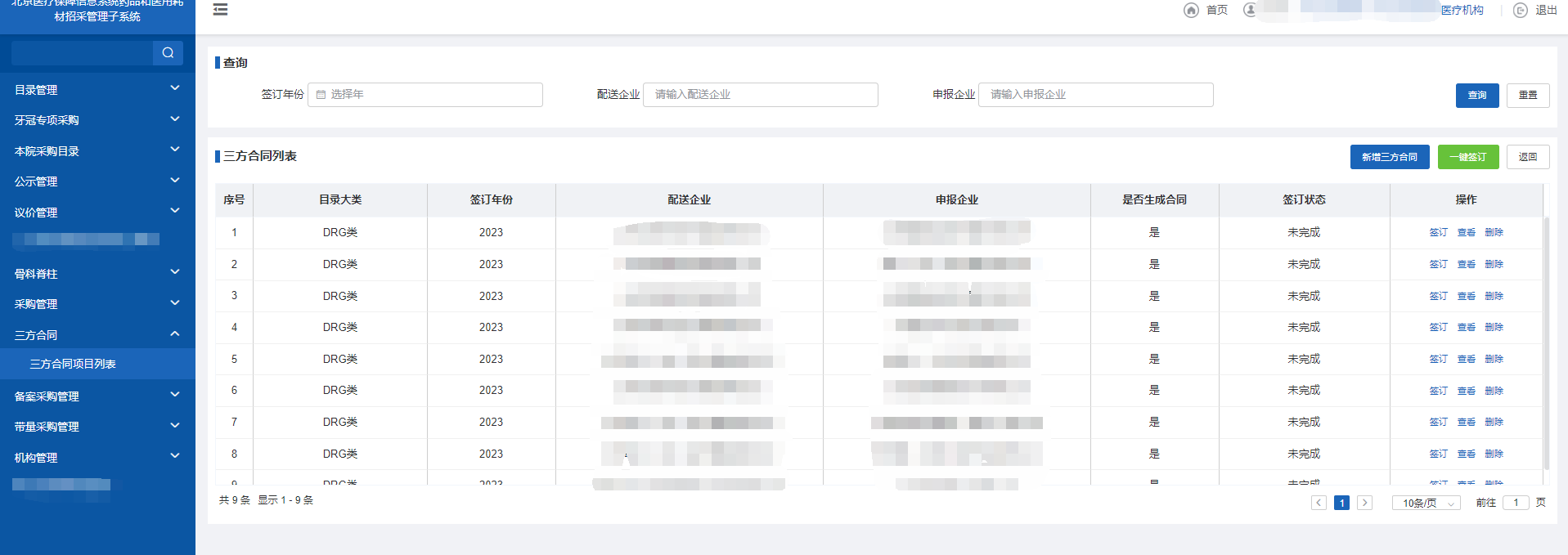 5.点击【签订】按钮，验证CA证书后，医疗机构签订成功。
点击【批量签订】按钮，可以批量签订三方合同列表里的所有合同
5.点击【签订】按钮，验证CA证书后，医疗机构签订成功。
点击【批量签订】按钮，可以批量签订三方合同列表里的所有合同
勾选后生成的三方合同，将会出现在“三方合同列表”内
未完成的三方合同，医疗机构点击【删除】按钮，可以在列表中删除
注意：三方均已签订的合同无法删除
DRG项目三方合同签订
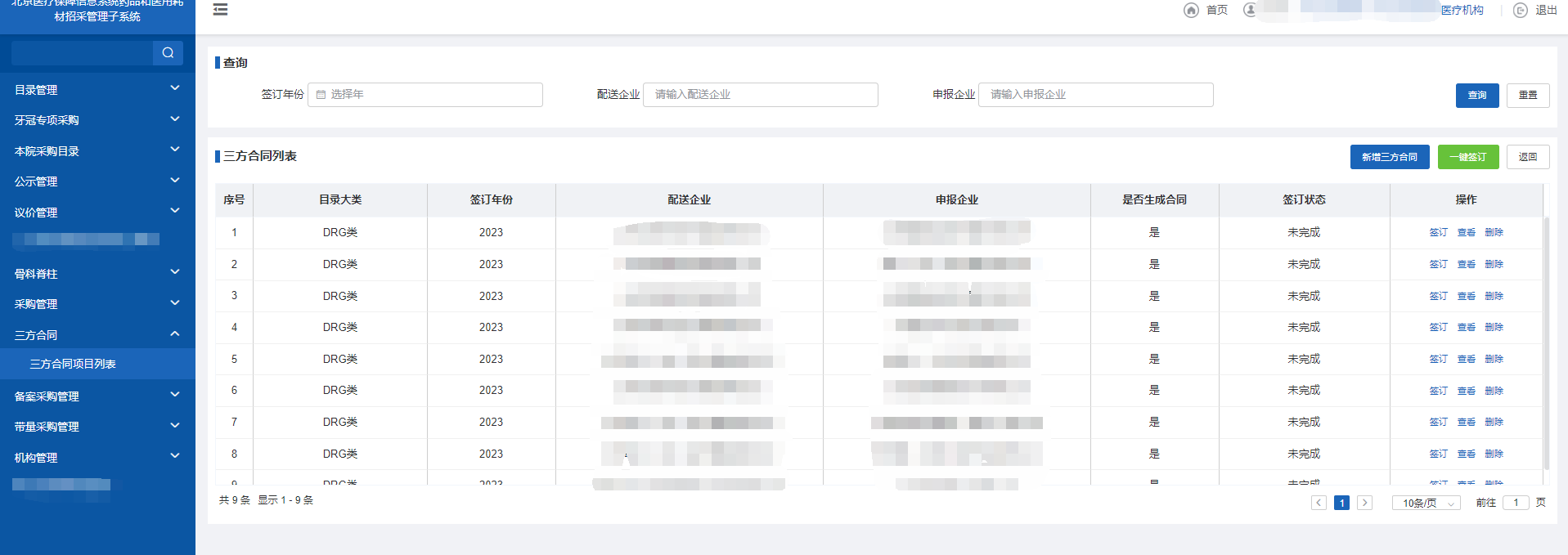 点击【查看】按钮，可以查看合同信息
DRG项目三方合同签订
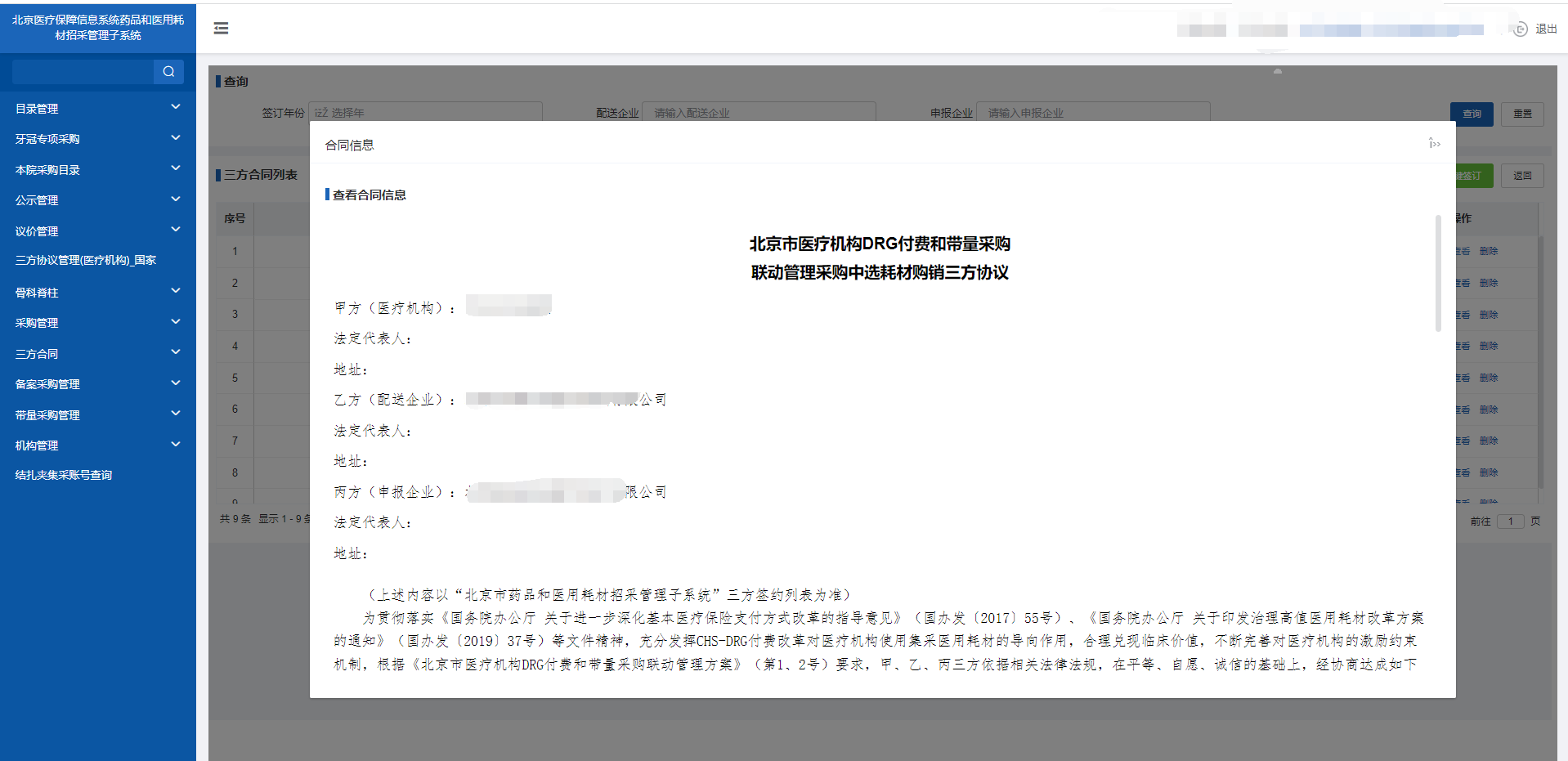 合同信息的最下方，可以查看产品的相关信息与最终任务量
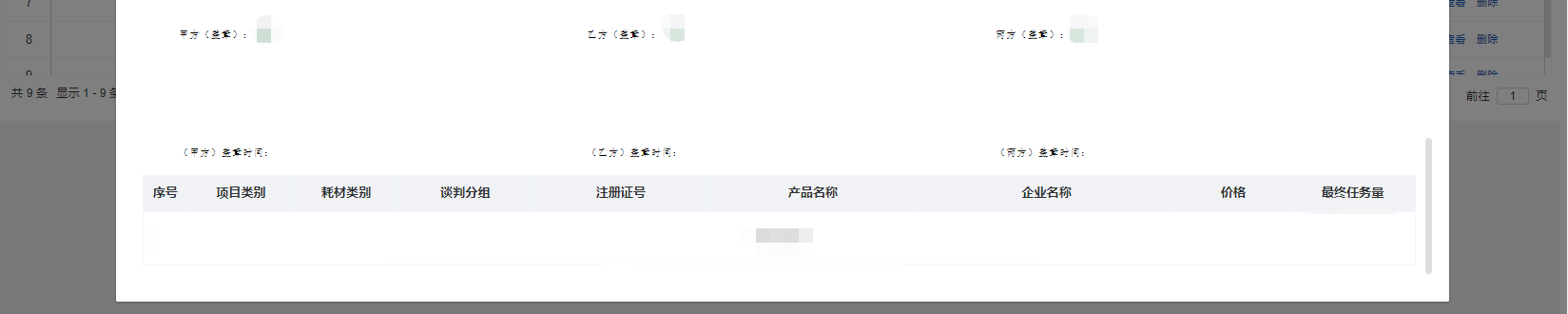 DRG项目三方合同签订
DRG项目三方合同签订
企业操作
DRG项目三方合同签订
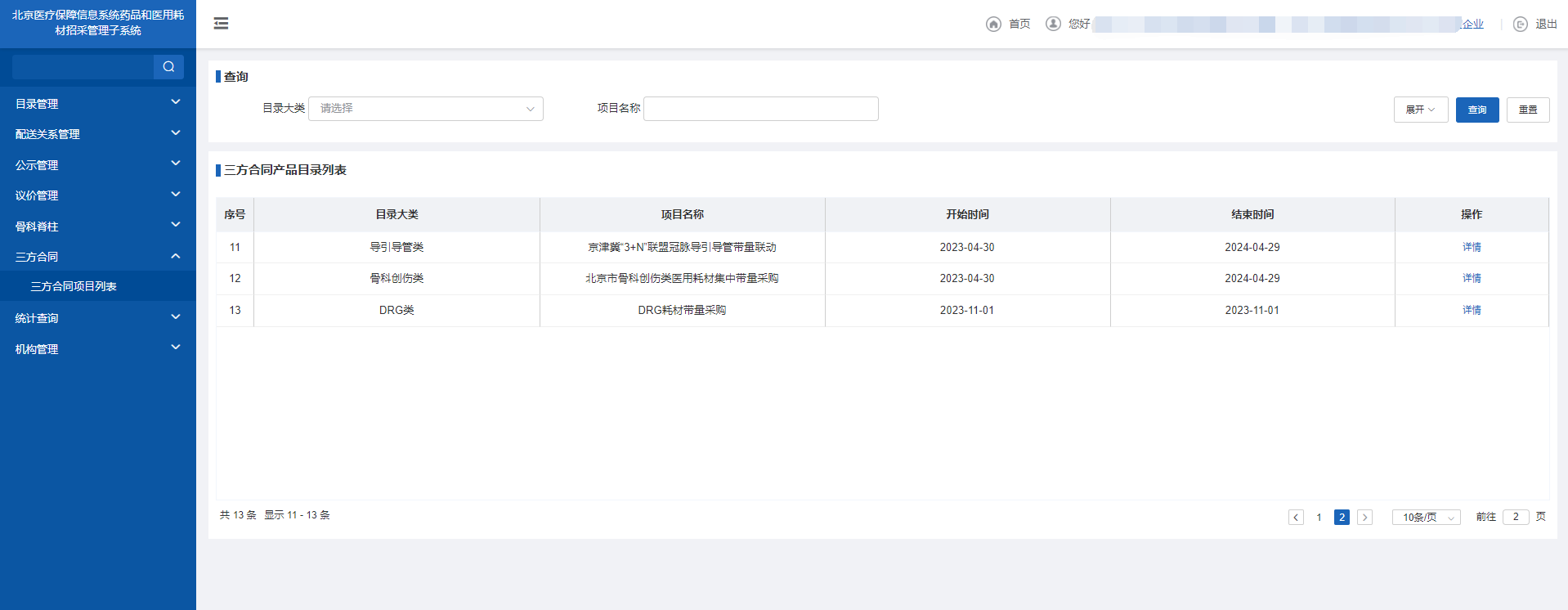 1.点击耗材交易管理-【三方合同项目列表】
2.点击DRG耗材带量采购【详情】
DRG项目三方合同签订
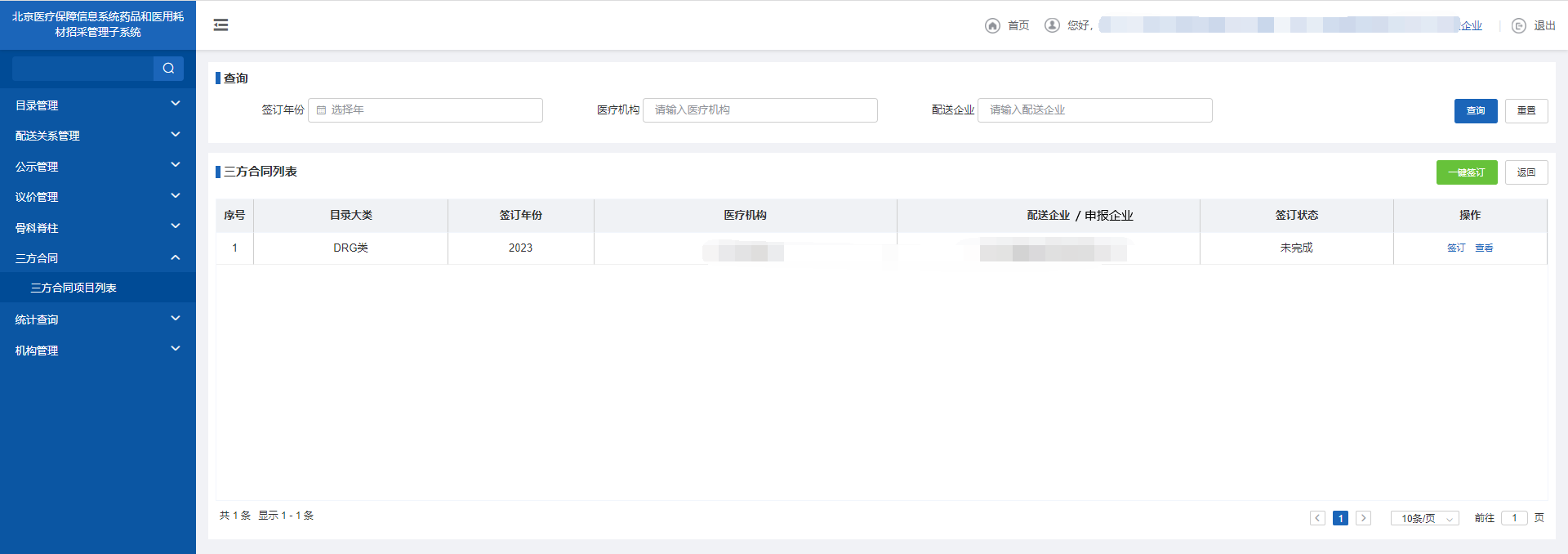 3.点击【签订】按钮，验证CA证书后，医疗机构签订成功。
点击【批量签订】按钮，可以批量签订三方合同列表里的所有合同
5.点击【签订】按钮，验证CA证书后，医疗机构签订成功。
点击【批量签订】按钮，可以批量签订三方合同列表里的所有合同
医疗机构发起签订后，相关申报企业与配送企业的三方合同列表会显示合同
点击【查看】按钮，可以查看合同信息
本部分手册内容完毕，请及时关注平台及网站动态信息